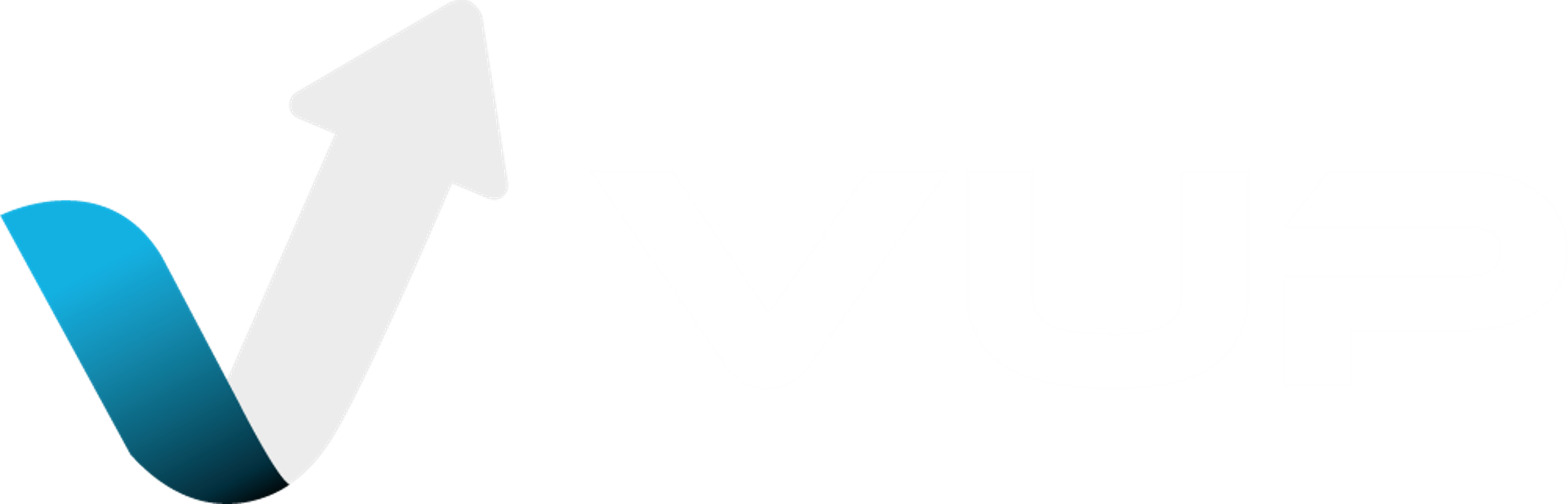 Como Garantir Sucesso na Implementação de RPA em sua Empresa
Palestrante: Wendel Reis - Analista de Processos RPA
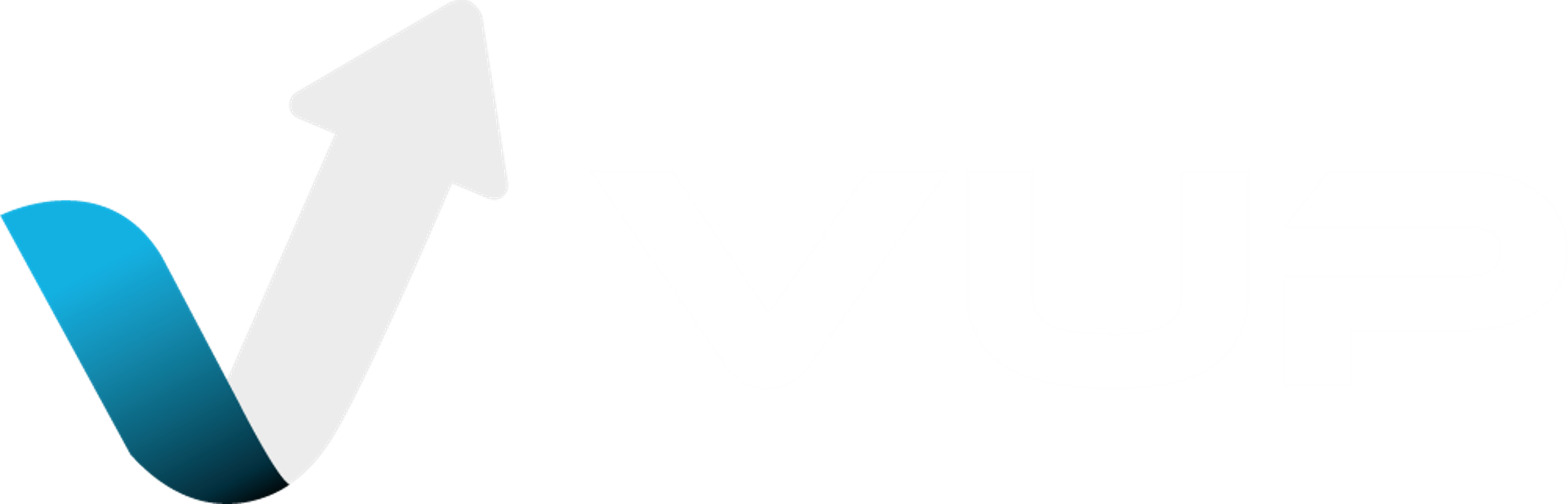 Conhecendo o cliente e seus processos
Mapeamento completo
Alinhamento de expectativas
Entenda a fundo o fluxo atual
 e identifique pontos críticos
Converse com o cliente para exemplificar 
o objetivo e metas de um RPA
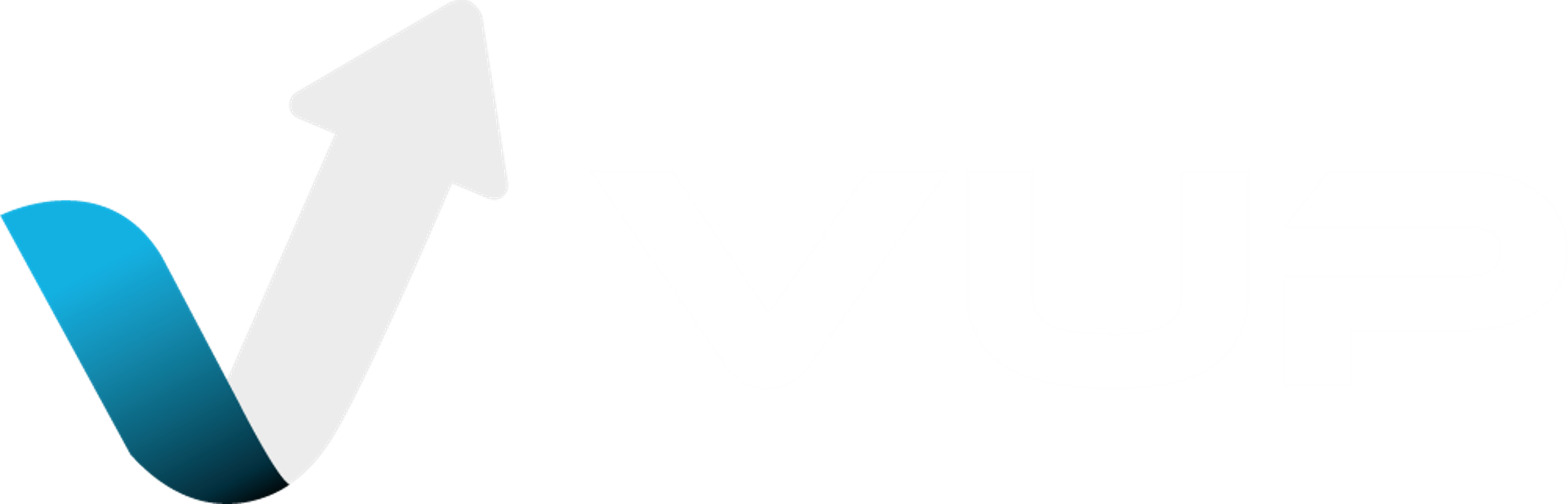 Padronizar os processos antes de automatizar
Benefícios da padronização: Simplicidade, redução de erros e maior controle sobre os processos.
Desafios de automatizar processos não padronizados: Erros, inconsistências que afetam a escalabilidade e a eficiência da automação
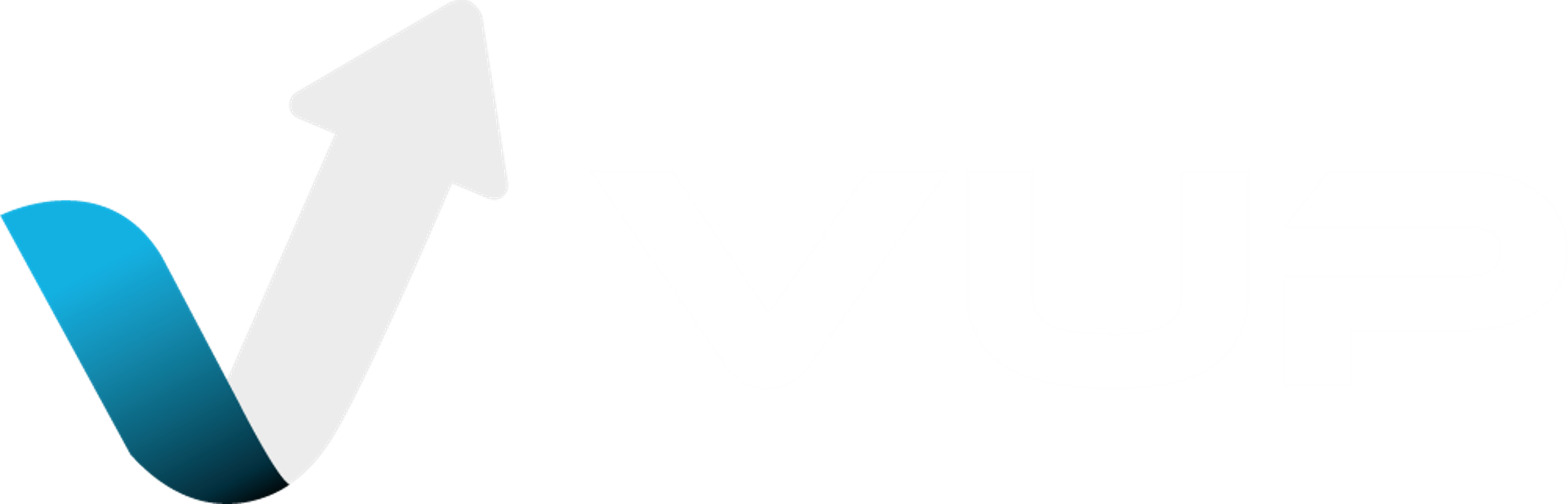 Escalabilidade: Preparando-se para o crescimento
Planejamento de expansão: Automatize com foco em flexibilidade e escalabilidade.
Frameworks da governança para escalabilidade: Estruturas que suportam o crescimento progressivo das automações.
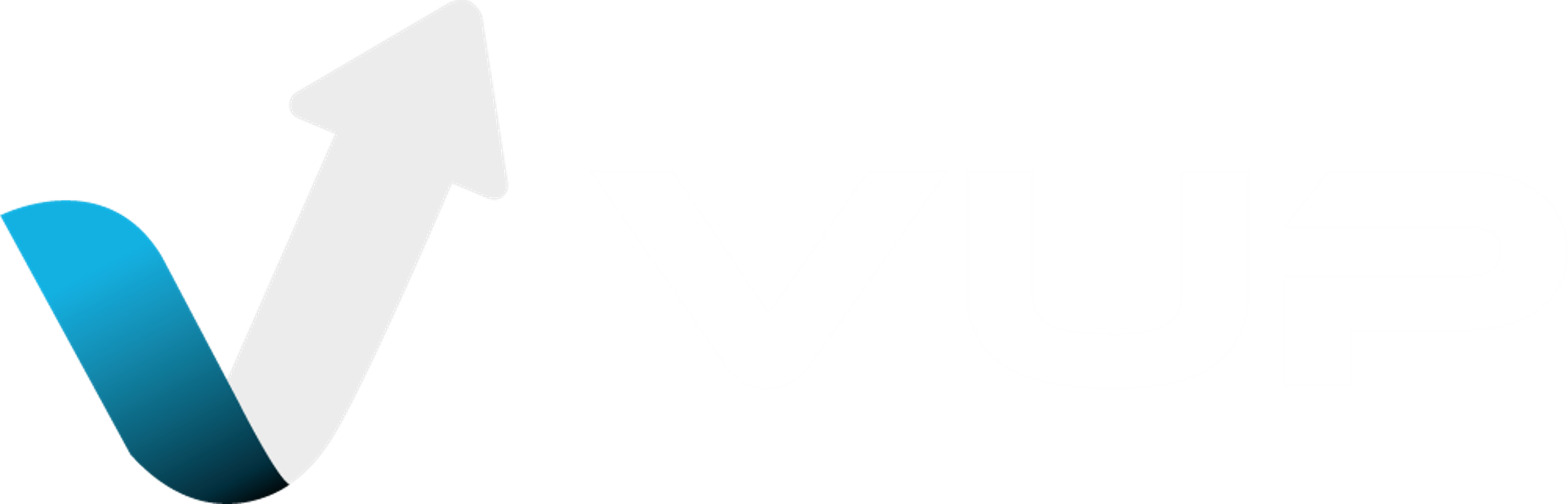 Monitoramento contínuo: Evitando falhas e surpresas
Ferramentas e técnicas de monitoramento: Utilize soluções para o monitoramento produtivo e análise em tempo real.
Prevenção de incidentes: Acompanhe métricas críticas e previna problemas antes que eles ocorram.
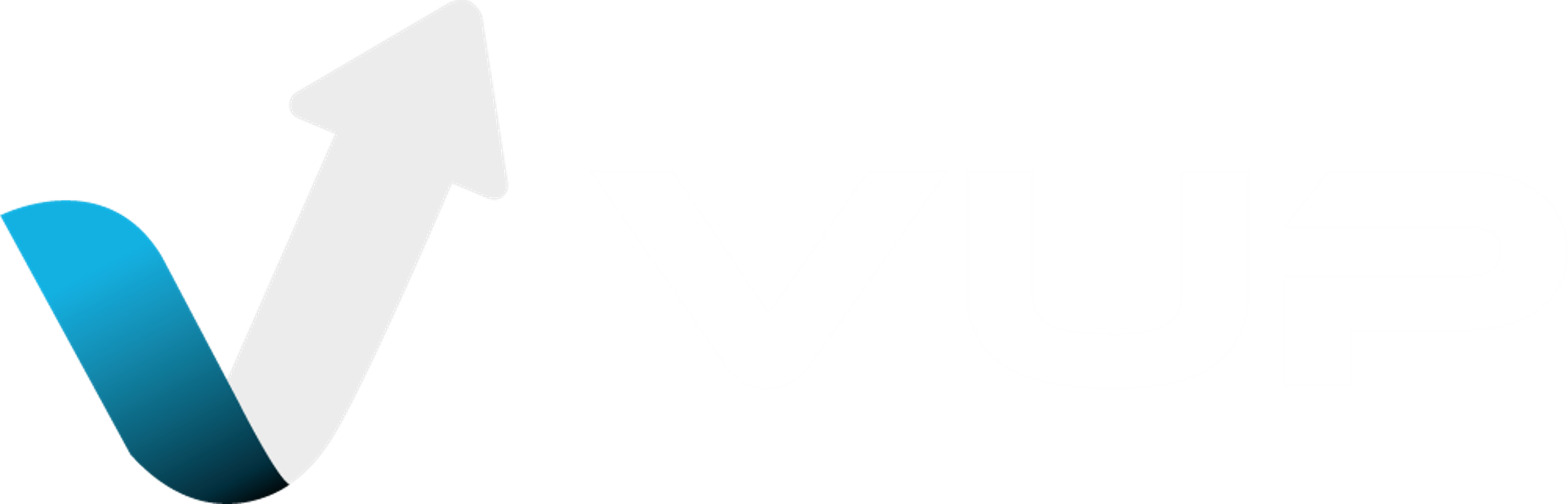 Treinamento dos usuários: O elo entre tecnologia e resultado
Capacitação contínua
Planos de treinamento eficazes
Programas de treinamento para
usuários e equipes de TI.
Suporte inicial intensivo para garantir 
adoção e engajamento com as soluções
automatizadas.
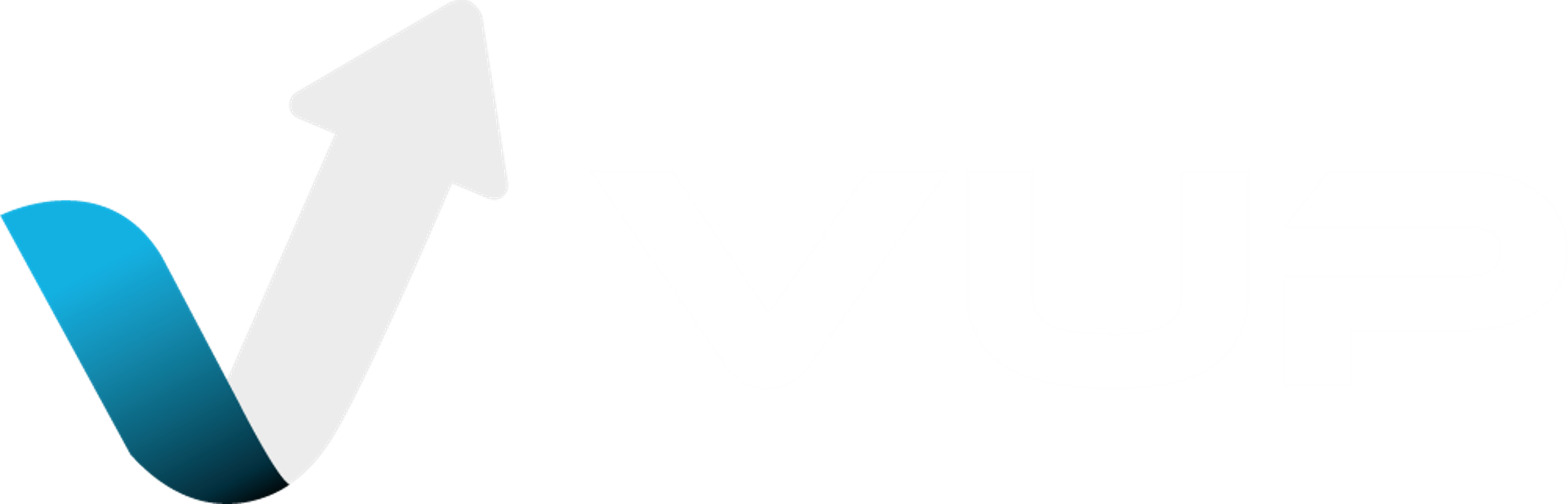 Medição de ROI e FTE: O valor real das automações
Como calcular o ROI: Metodologias para avaliar retorno financeiro das automações.
Impacto em FTE e eficiência: Entender o impacto das automações na equipe e na operação.
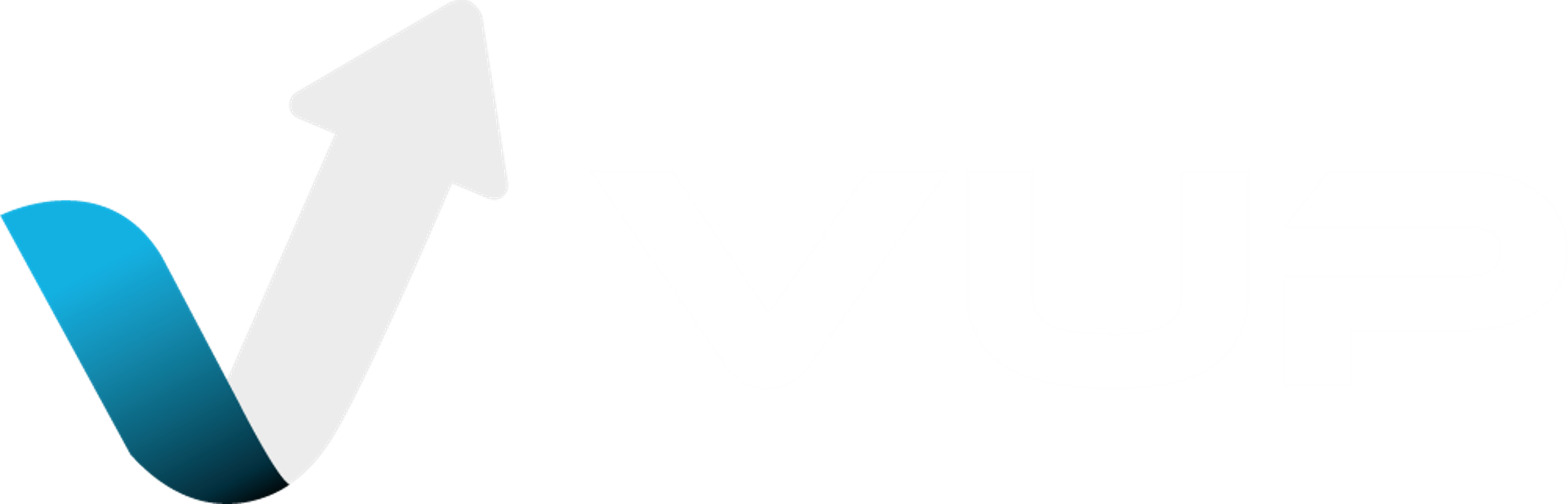 Conclusão e recomendações
Resumindo os principais
pontos
Recomendações finais
Foque em treinamento e na análise de
retorno financeiro para garantir o sucesso 
prolongado das automações.
Governança sólida, padronização e 
monitoramento contínuo são 
essenciais.
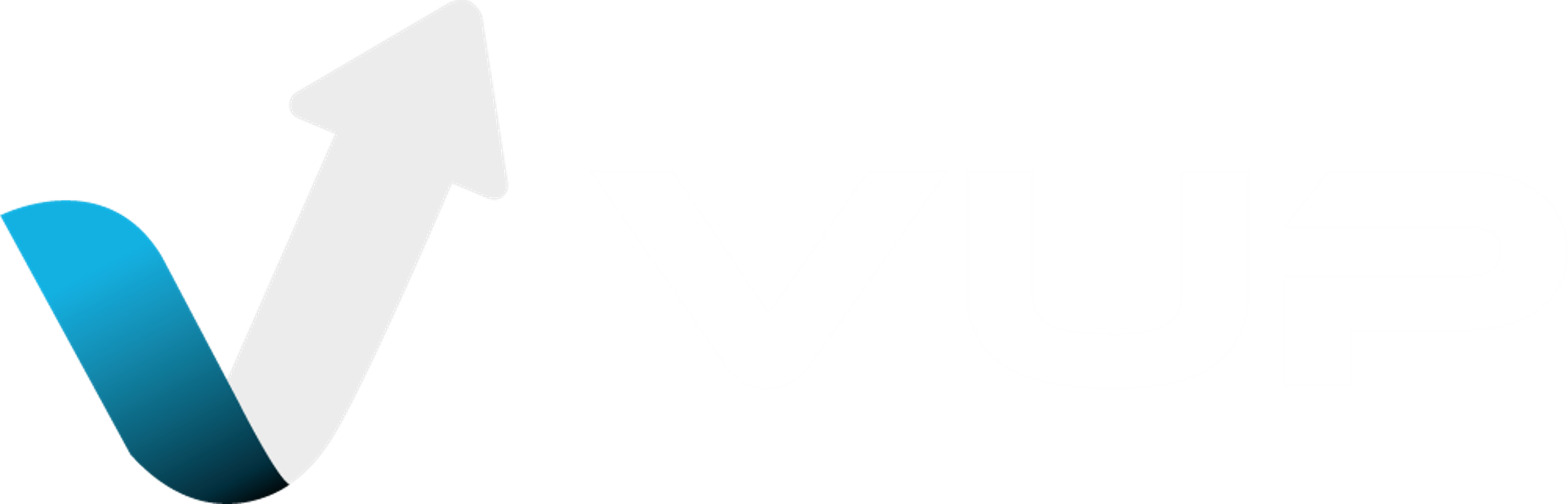 Perguntas e respostas
Espaço para discussões
Tópicos adicionais
Compartilhe suas dúvidas e feedback.
Estamos à disposição para discutir mais
a fundo os pontos apresentados.
Obrigado!